Proyecto de investigación previo a la obtención del título de Ingeniero en Finanzas y Auditoría
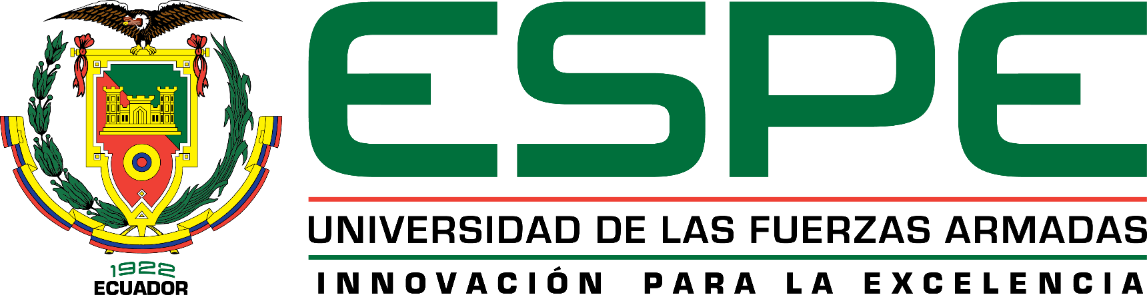 ANÁLISIS COMPARATIVO DEL ALZA DE PASAJES DEL TRANSPORTE PÚBLICO DE PASAJEROS DEL CANTÓN QUITO Y RUMIÑAHUI
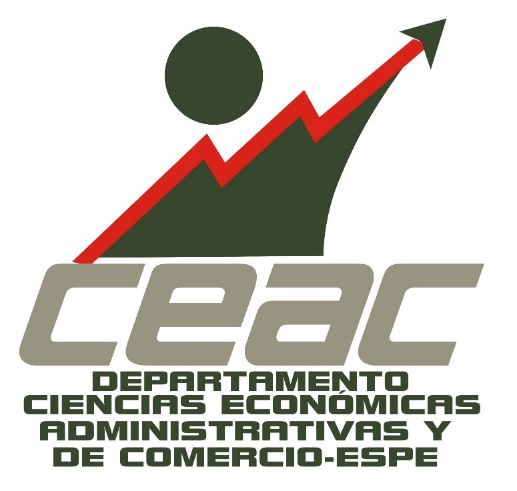 Autores: Edder S. Betancourt O.
                  Gabriela M. Jácome V.
Tutor: MBA. Álvaro Carillo P.
2016
El transporte agilita la conectividad y acorta la distancia entre territorios y personas, incluso en conjunto con la educación, seguridad, alimentación son elementos promotores del desarrollo de una nación.
María García 2014
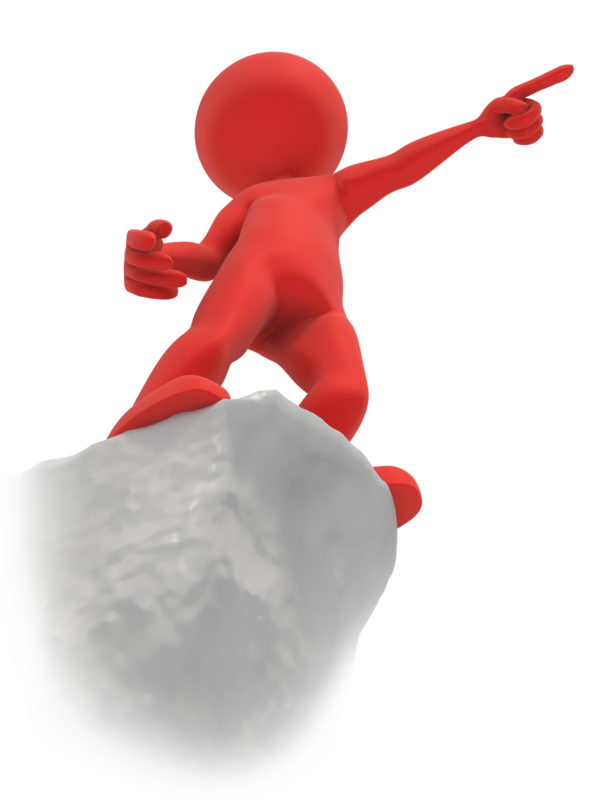 Objetivos Específicos
Objetivos Específicos
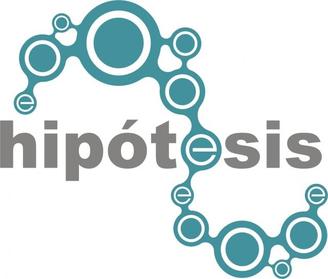 Es necesario el incremento de las tarifas de pasajes de las cooperativas y compañías de transporte de pasajeros del cantón Quito y el cantón Rumiñahui.
Componentes teóricos del estudio
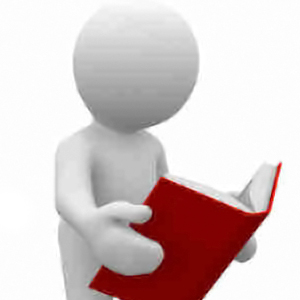 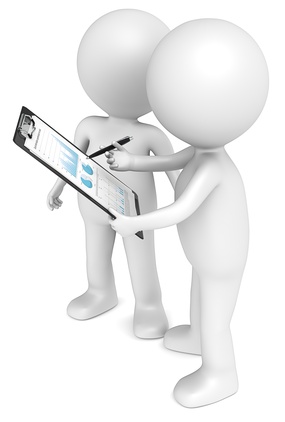 Estudios que sustentan la investigación
METODOLOGÍA APLICADA
METODOLOGÍA APLICADA
Resultados
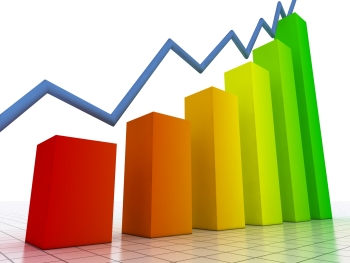 Análisis estadístico
Análisis Externo
Especificaciones Técnicas
Chasis
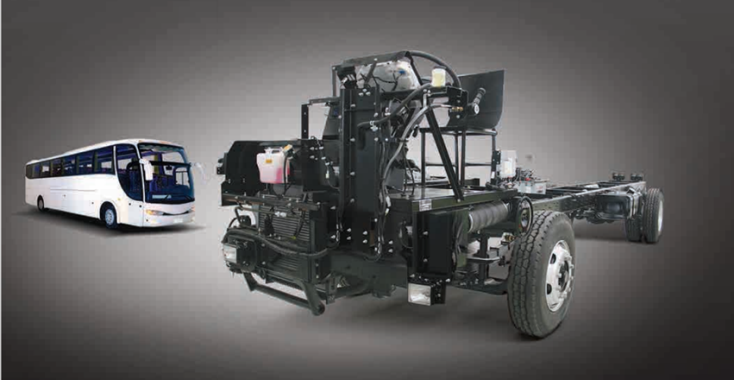 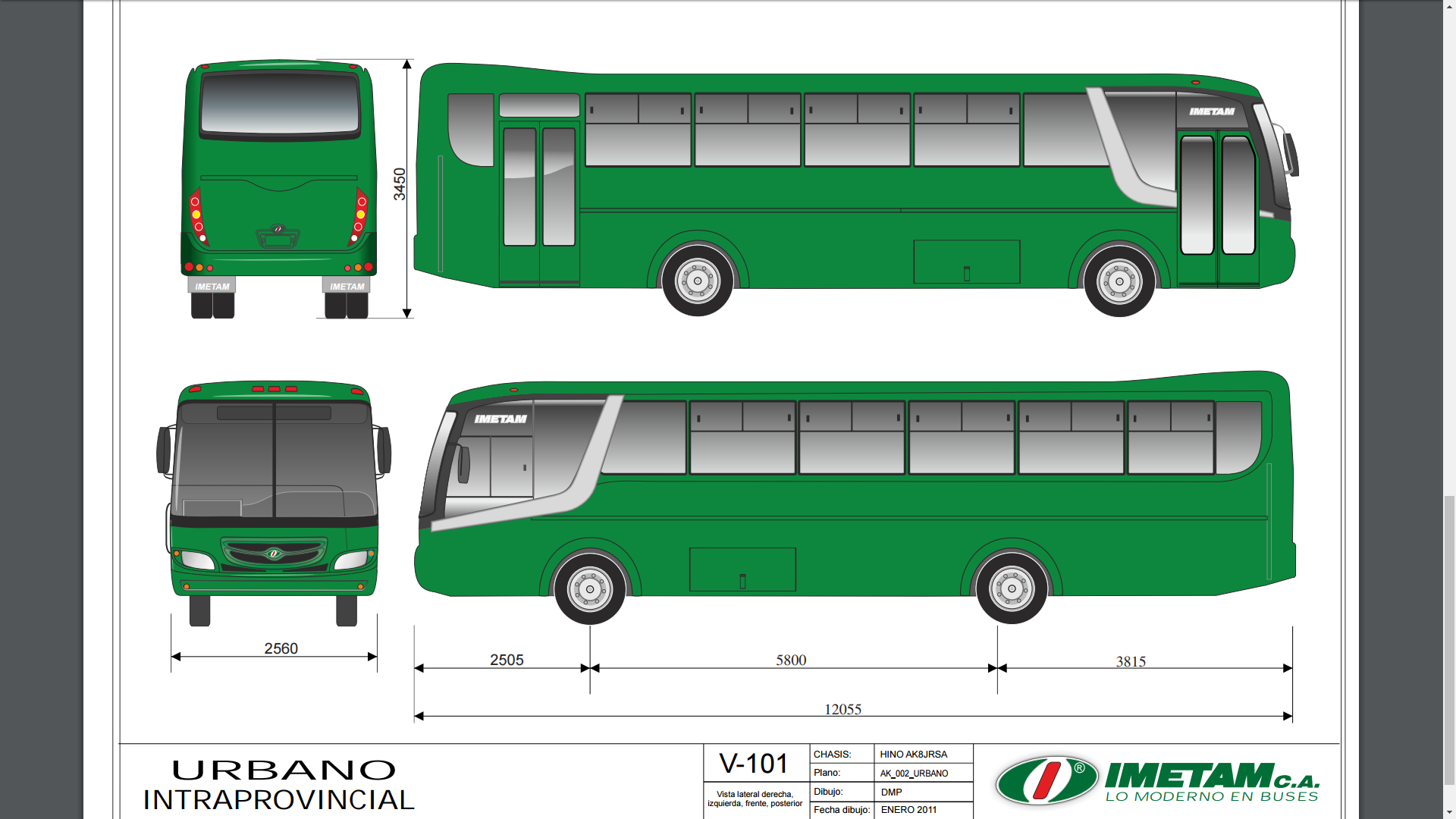 Especificaciones Técnicas
Carrocería
Ingresos Mensuales
ROA y ROE
19.736 Pasajeros 
$ 4.934,06 Dólares
16.509 Pasajeros 
$ 4.952,84 Dólares
Escenarios de los Precios
Escenarios de los Precios
Conclusiones
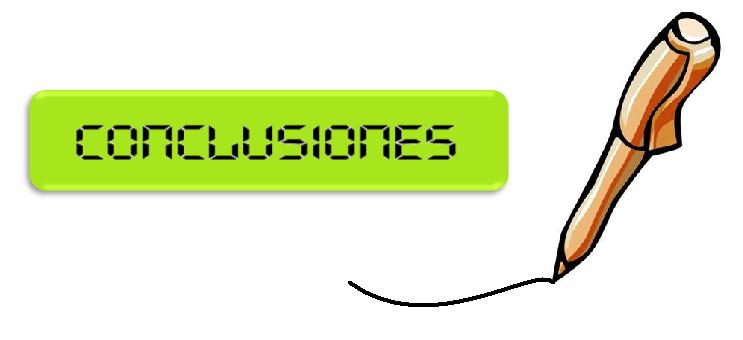 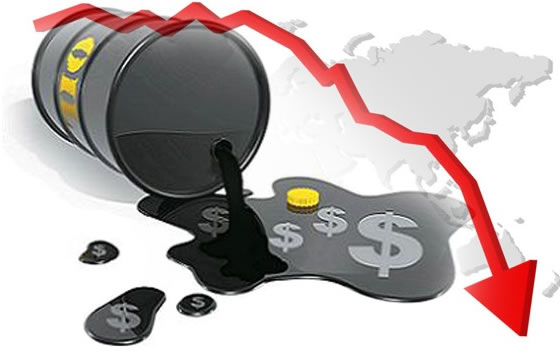 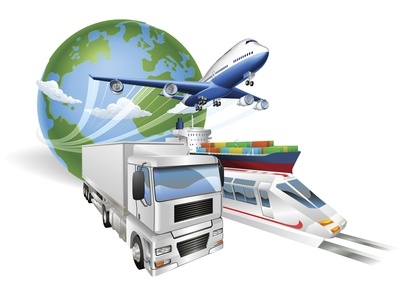 Al tener un precio del barril de petróleo por debajo de los $75,00 los presupuestos para subsidios del transporte de pasajeros se vieron reducidos, por eso se cedieron las competencias de transporte a los gobiernos autónomos descentralizados para que cubran esta valor a través de autogestión.

Esto se ve reflejado en la desaceleración del crecimiento del sector de transporte, cabe recalcar que este sector se ha constituido en el motor de movimiento de la economía desde el punto de vista social y económico.
La tendencia de la tasa de inflación es decreciente, esto evidencia que existe una contracción en la economía. El efecto inflacionario puede desalentara las actividades productivas ya que genera incertidumbre sobre los futuros precios. Además el microcrédito posee una tasa de interés más alta a comparación a las otras modalidades de créditos, esto afecta al sector del transporte ya que es necesario renovar el parque automotor para la prestación de servicio.




Del total delas unidades de transporte en nuestro país alrededor del 33% tienen una antigüedad de 20 años en adelante, esto se refleja en el estado de los asientos, altos niveles de emisión de dióxido de carbono emitido al ambiente, baja resistencia a choques, además aumenta la probabilidad de fallas mecánicas.
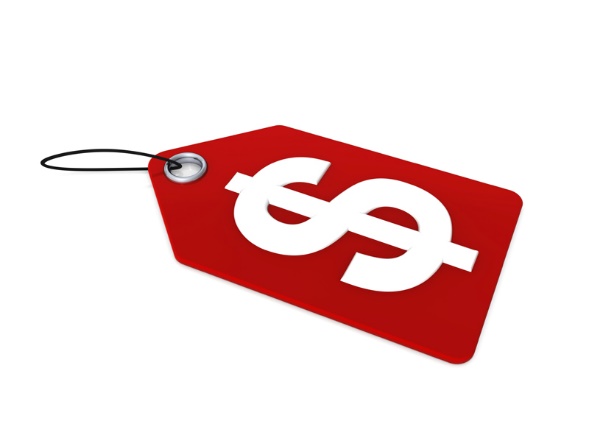 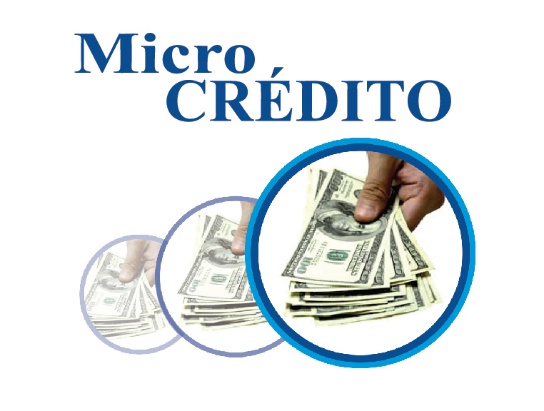 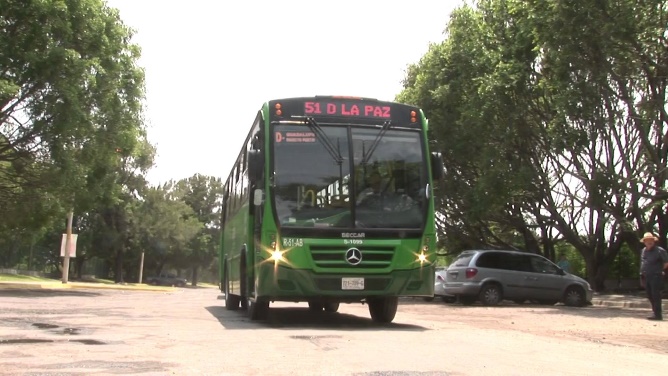 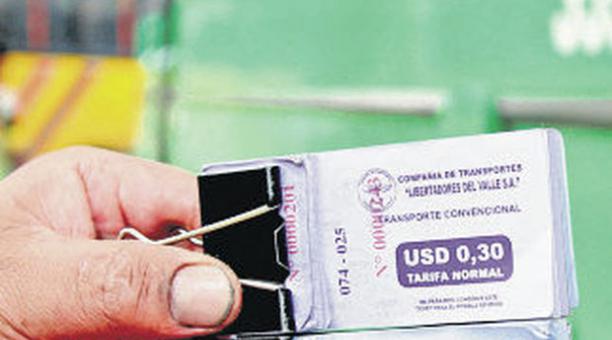 A razón de las circunstancias que enfrenta actualmente el país económicamente, y analizando la información recolectada del sector, se pudo evidenciar que si era necesario un incremento de pasajes para el Cantón Rumiñahui a $ 0,30 ctvs, a comparación del Cantón Quito que a través de su gestión y sus planes logró estabilizar la tarifa en $ 0,25 ctvs.